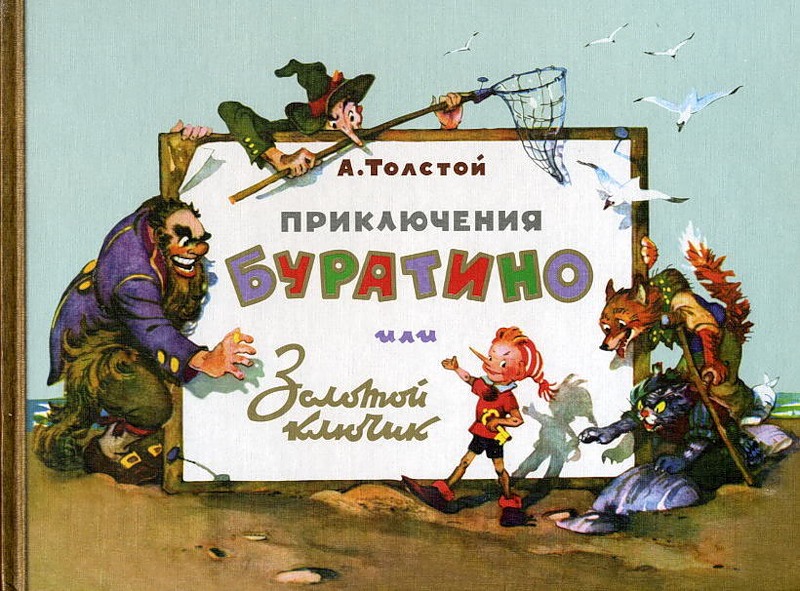 Урок внеклассного чтения в 4 классе.литературная игра по сказке
Подготовила учитель начальных классов МБОУ ООШ № 279
Кунделева О.Е.
Алексей
Толс
той
Далеко, далеко за синим морем, 
    Стоит золотая стена.
    В стене той заветная дверца,
    За дверцей – большая страна.
    Ключом золотым открывают
    Заветную дверцу в стене,
    Но, где отыскать этот ключик
    Никто не рассказывал мне…
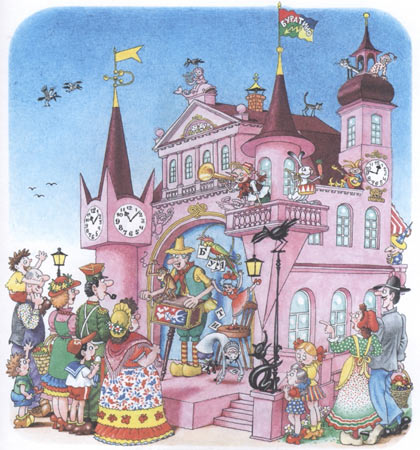 СЕЙЛЕКА
Алексей Николаевич Толстой
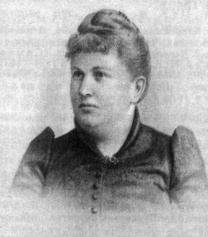 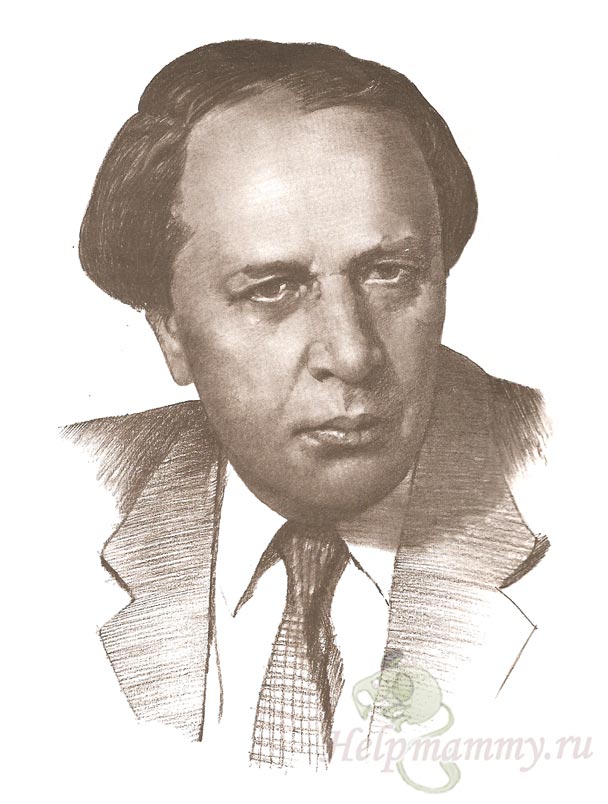 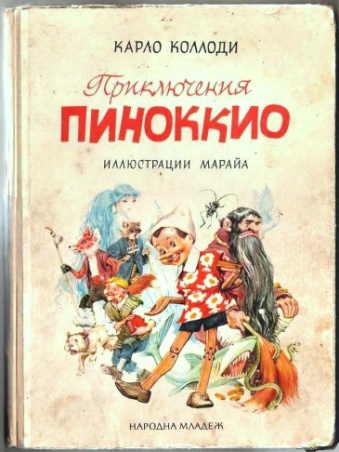 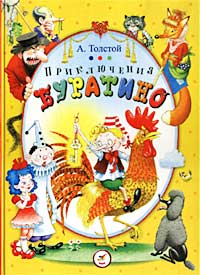 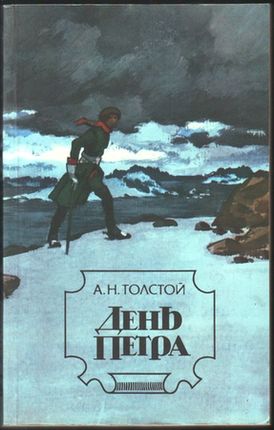 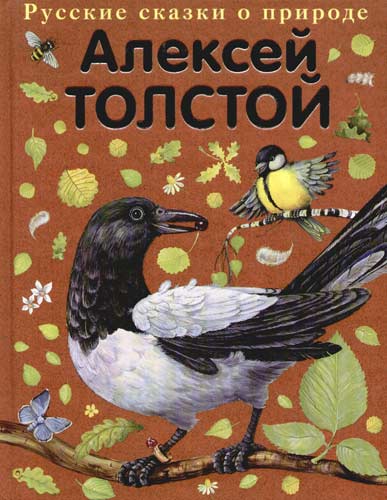 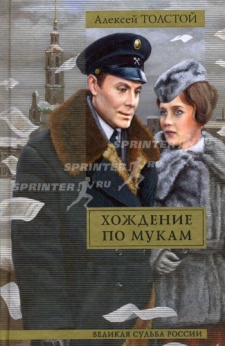 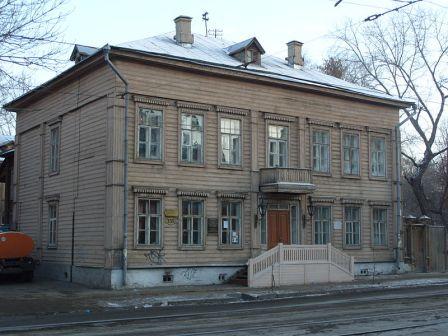 Жил Алексей Толстой на втором этаже деревянного дома № 155 с 1899 по 1901 год, когда учился в Самарском реальном училище.
Отгадать имя литературного героя.
ТРТЛЛ
КРБС
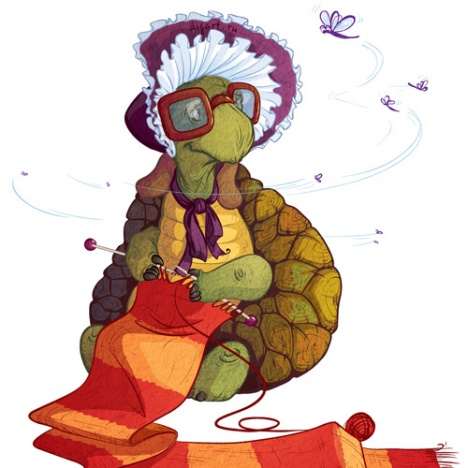 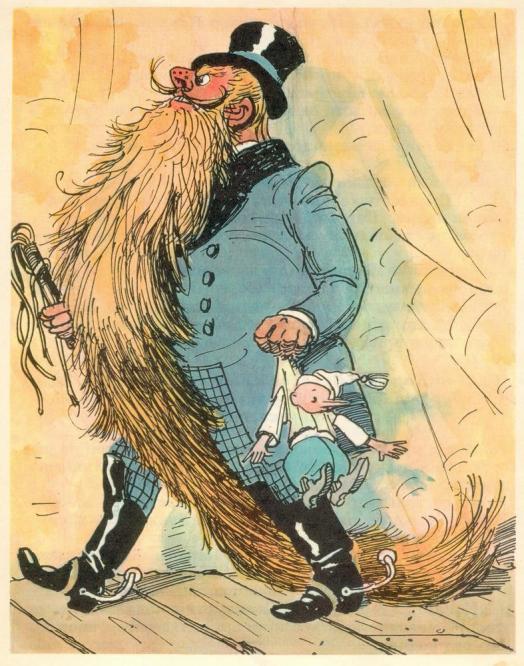 ДРМР
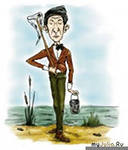 ТОРТИЛЛА
КАРАБАС
ДУРЕМАР
Отгадать имя литературного героя.
МЛВН
РТМН
ПЬР
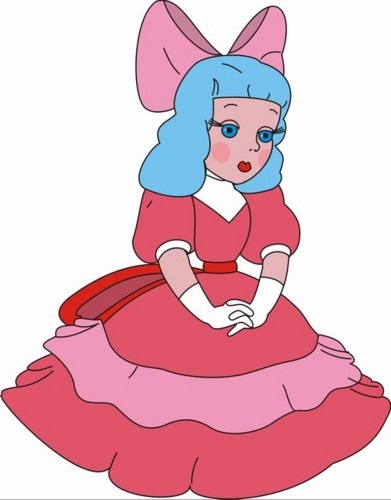 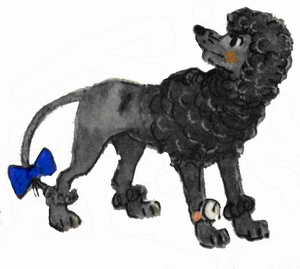 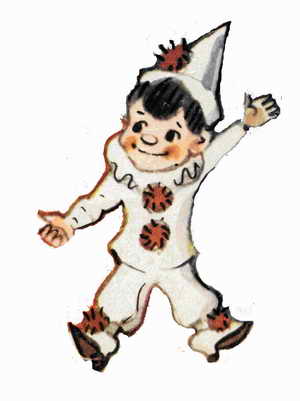 МАЛЬВИНА
АРТЕМОН
ПЬЕРО
1
2
3
4
5
6
7
8
Кроссворд
Базилио
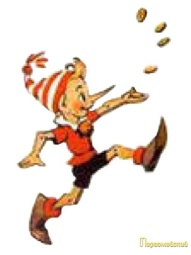 1. Кому принадлежат эти слова: “Глаза-то слепые…Показалось – это собачонка на дереве”.
чулан
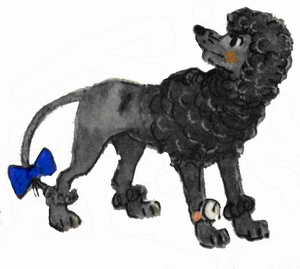 Пьеро
2. Куда Мальвина велела Артемону отвести провинившегося Буратино?
харчевня
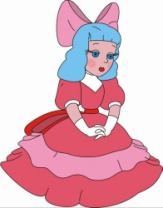 Артемон
3. Кто спасался бегством от полицей- ских собак верхом на зайце?
Тортилла
4. Где Буратино расстался с одним из золотых, подаренных ему Карабасом Барабасом?
нож
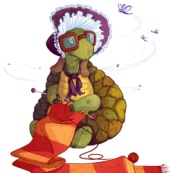 школа
5. Верный пес Мальвины.
6. Черепаха с золотым ключиком.
7. Что было в руках у разбойника – кота Базилио, гнавшегося за Буратино?
8. Куда отправился Буратино с азбукой, но так и не дошел?
Викторина
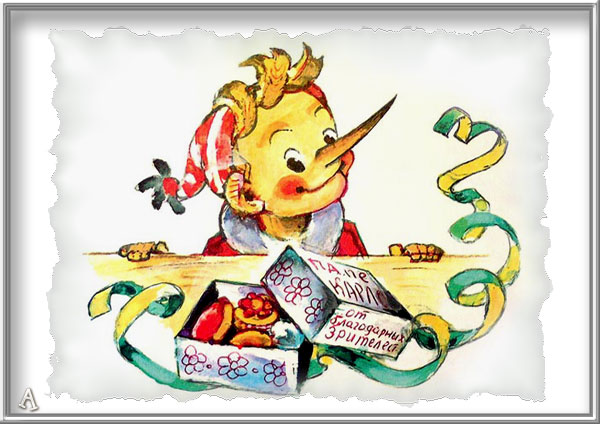 Волшебный сундучок
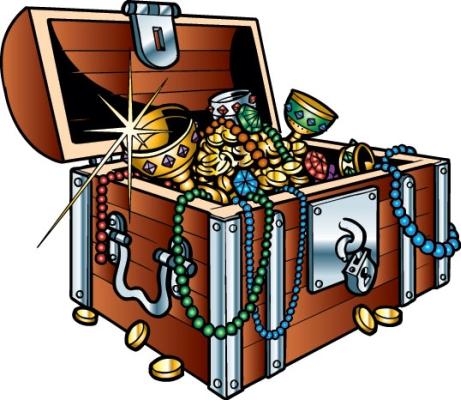 Волшебный сундучок
Тридцать три родных сестрицыВ книге той должны вместиться.Книгу эту Буратино наш возьмет,Папе Карло вслух ее прочтет.
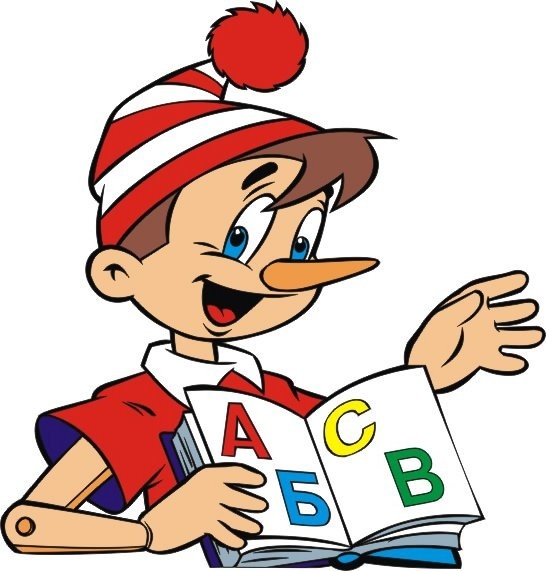 Азбука
Волшебный сундучок
Из носка ему был сшит, замечательный на вид.
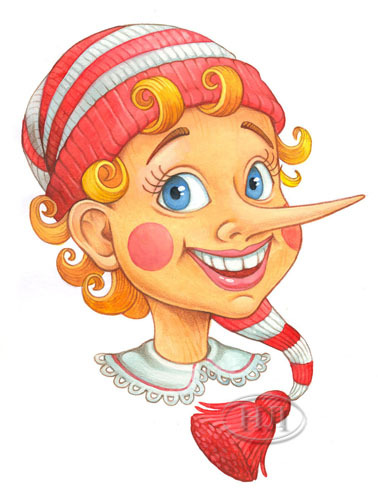 Колпак
Волшебный сундучок
Очень трудная задача, фрукты счесть нам не задача.
Яблоко
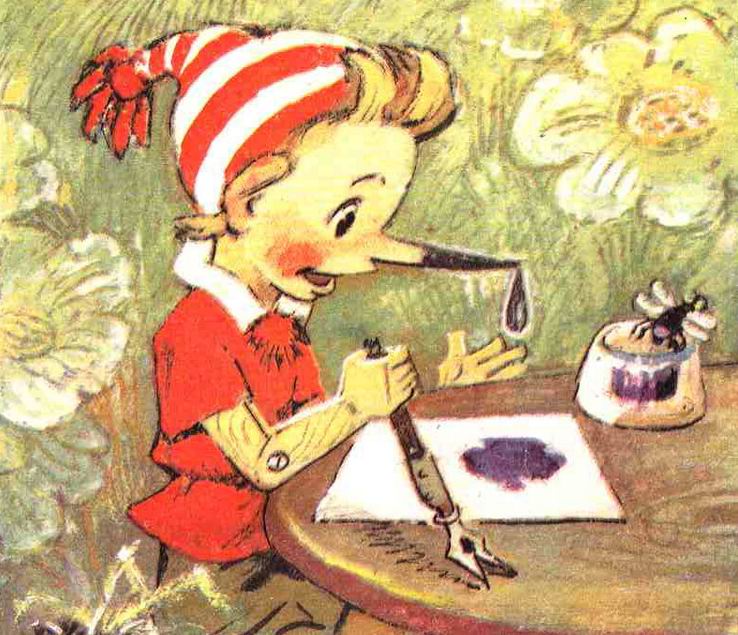 Волшебный сундучок
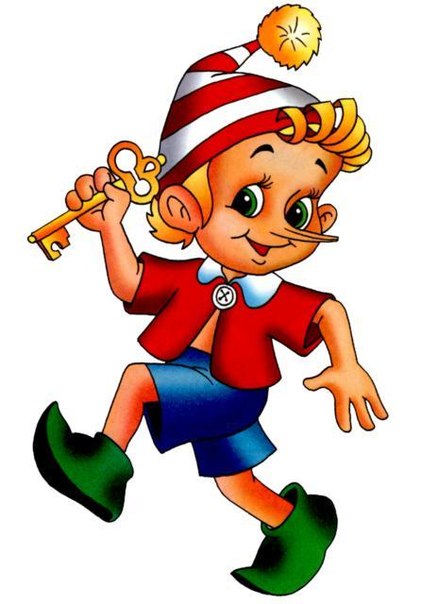 Хвост во дворе, нос в конуре,Кто хвост повернет, тот в чудесный театр войдет.
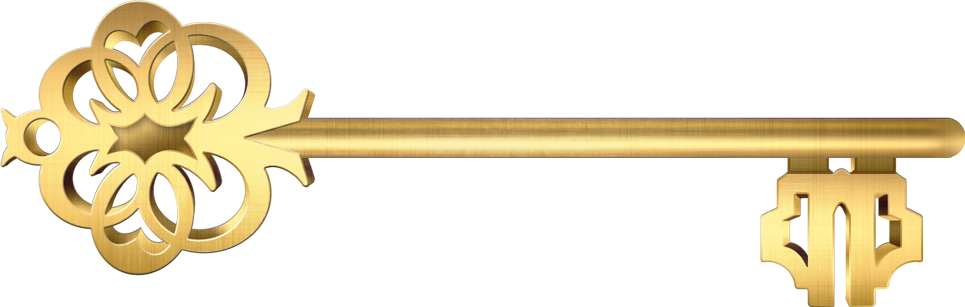 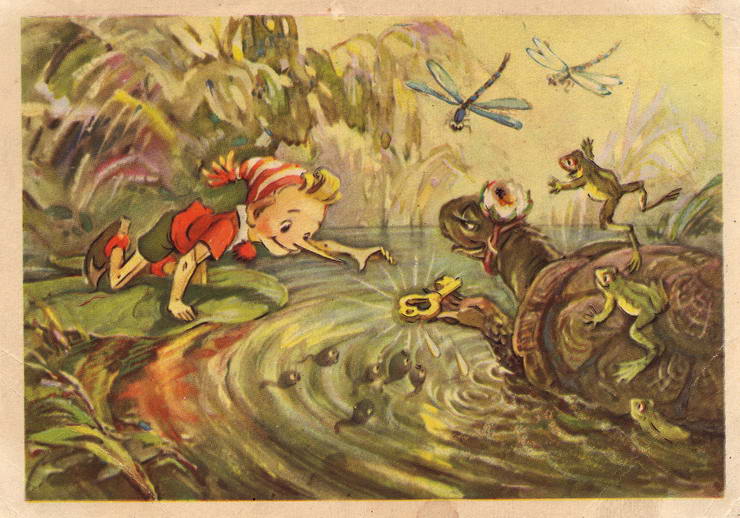 Волшебный сундучок
Его Джезеппе папе Карло дал, а папа Карло из него куклу нам выстрогал
полено
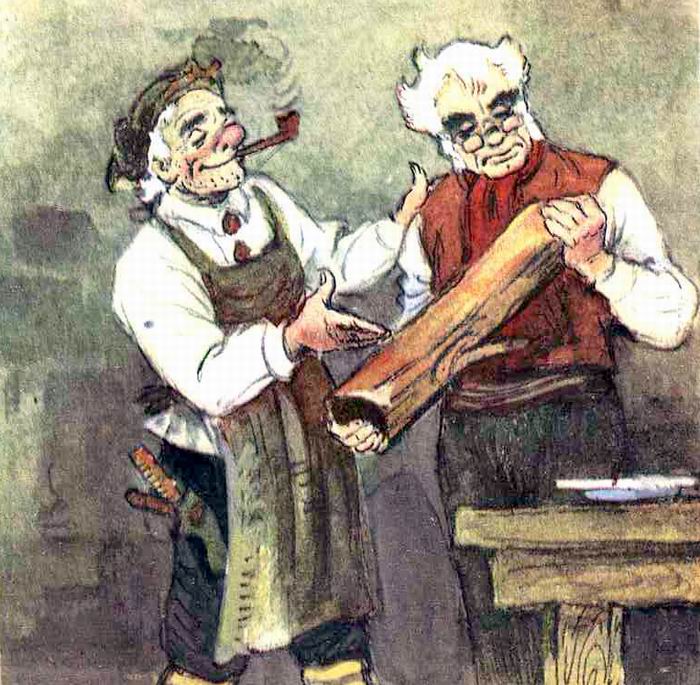 Волшебный сундучок
В стране дураков есть волшебное полеСтанешь богатым, не зная и горя.Возьми их в ямке закопай, Наутро чуда жди не засыпай.
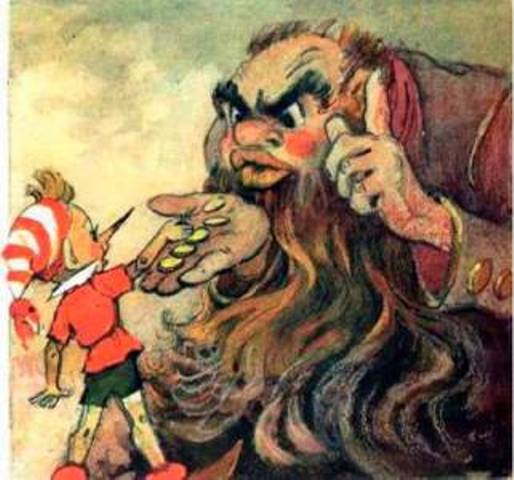 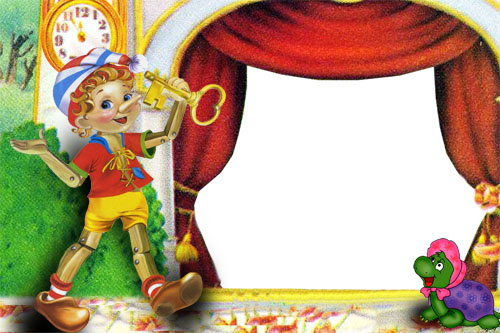 Кто это?
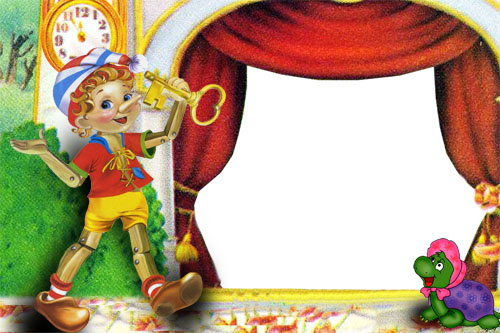 В стране сказочных героев.
Породы собак
Бассет-хаунд, такса, борзая, спаниель, овчарка, сеттер, такса, ротвейлер, боксёр, болонка, доберман-пинчер, кокер - спаниель, колли, пекинес, бультерьер, долматин, лайка, бульдог, кавказская овчарка, пудель, ньюфаунленд, пойнтер, ризеншнауцер
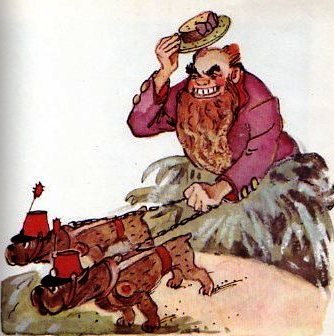 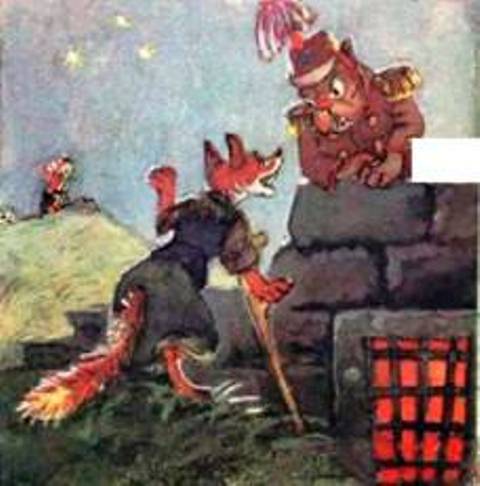 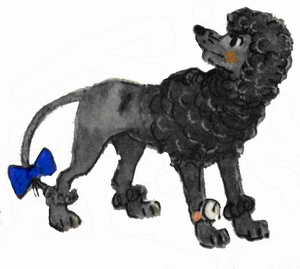 Полицейские доберман-пинчеры
Полицейский 
бульдог
Пудель
«Мастерская папы Карло».
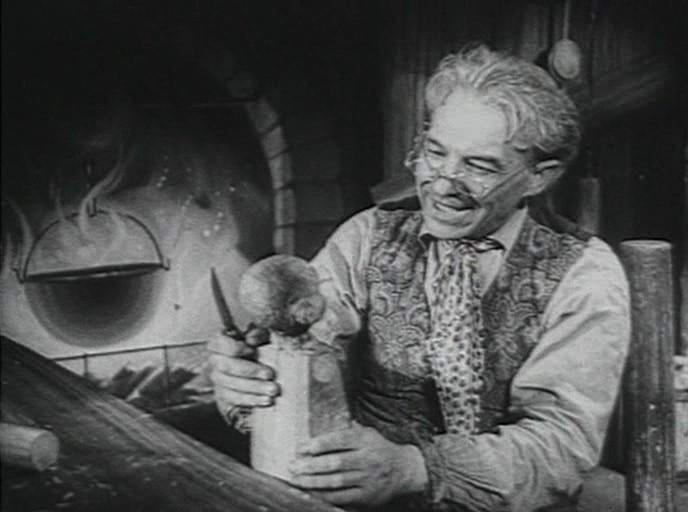 «Угадай мелодию».
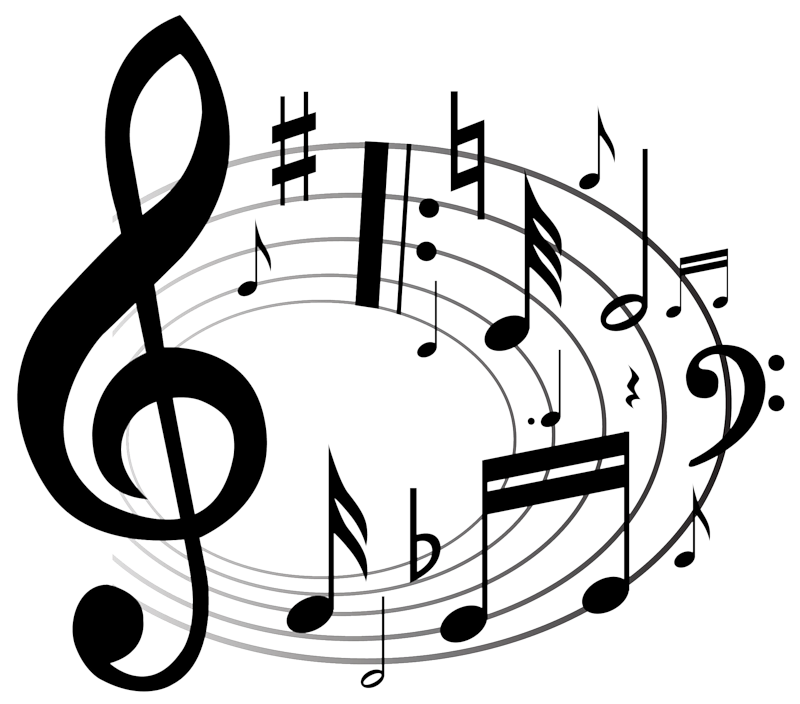 «Поле чудес»
Шарманка
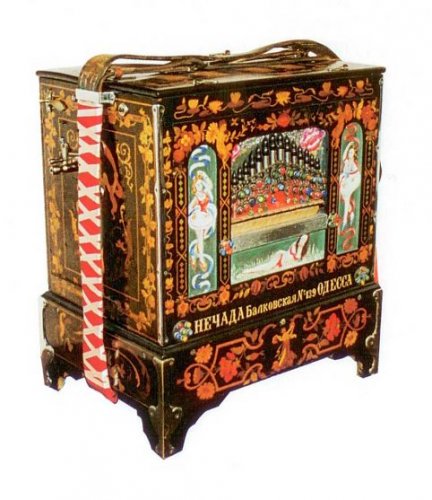 Слово обозначает музыкальный инструмент, принадлежащий одному из героев «Золотого ключика…»
«Отыщи знакомые имена».
«Отыщи знакомые имена».
Спасибо за внимание!
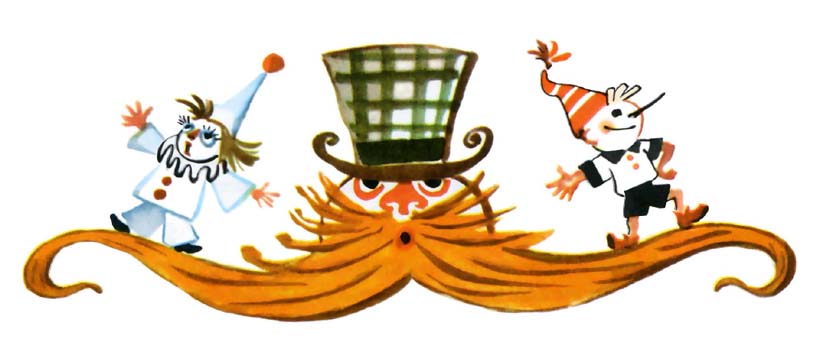